Знакомьтесь – это Валера!		Я познакомилась с ним в Ялте…	Валера – шиншилла. Он очень смышлёный и дружелюбный.
Валера и его родственники  рода Шиншиллы (Chinchilla) обитают колониями в горах Южной Америки - Андах в странах Перу, Чили и Боливии. В девятнадцатом веке  на шиншилл активно велась охота и это очень плохо, ведь  - это очень добрый зверек.
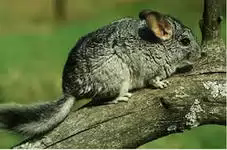 Шиншилла - отличный домашний питомец
У шиншиллы покладистый характер, добрый нрав, она не имеет запаха, что делает ее хорошим животным для домашнего содержания. 
Считаясь грызуном, по внешности и весу шиншилла очень похожа на кролика. 
Среди грызунов шиншилла - долгожитель...
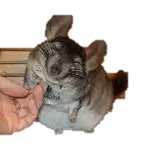 Шерсть Шиншиллы бывает различных цветов. Наиболее распространенный цвет серебристо-серый, а также белый, бежевый, черного дерева и сапфир (слабо-сиреневый) цвет.

Шиншиллы имеют очень нежную и мягкую шерсть, поэтому иногда бывает трудно их взять в руки. При необходимости шиншиллу можно держать за хвост, взяв у основания и поддерживая туловище другой рукой.
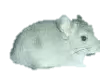 Для содержания шиншиллы дома важно иметь большую клетку.
Кормить шиншиллу нужно специальным кормом. Вода должна находиться в клетке постоянно, в поилке, в подвешенном состоянии и меняться каждый день на свежую, во избежание попадания бактерий.
И конечно, купите ванночку с песком – для купания!
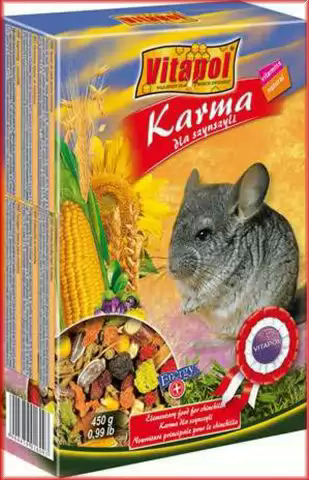 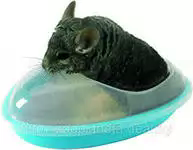 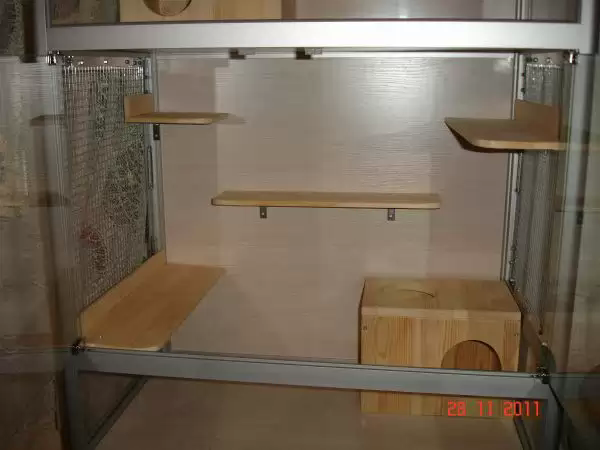 Но самое главное  для Валеры –это ваша забота и уход!
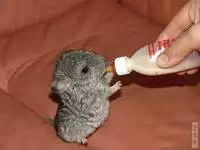